e-Campus 주차별 합산 출석 목록과 주차별 차시 출석 목록 구분 방법 안내
[예시]e-Campus 강의 콘텐츠에 2개의 동영상이 있는 경우
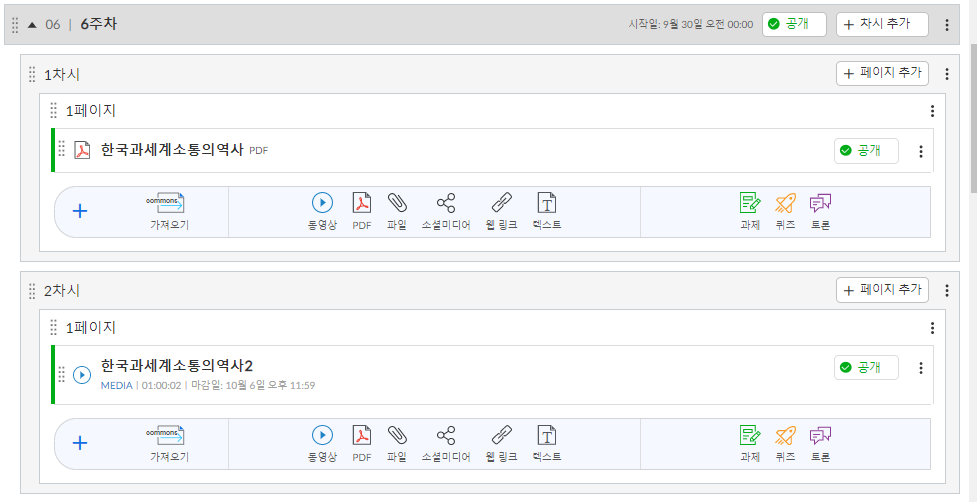 [예시]출결/학습현황의 학습요소별 보기
[예시]출결/학습현황의 주차별 출결 합산
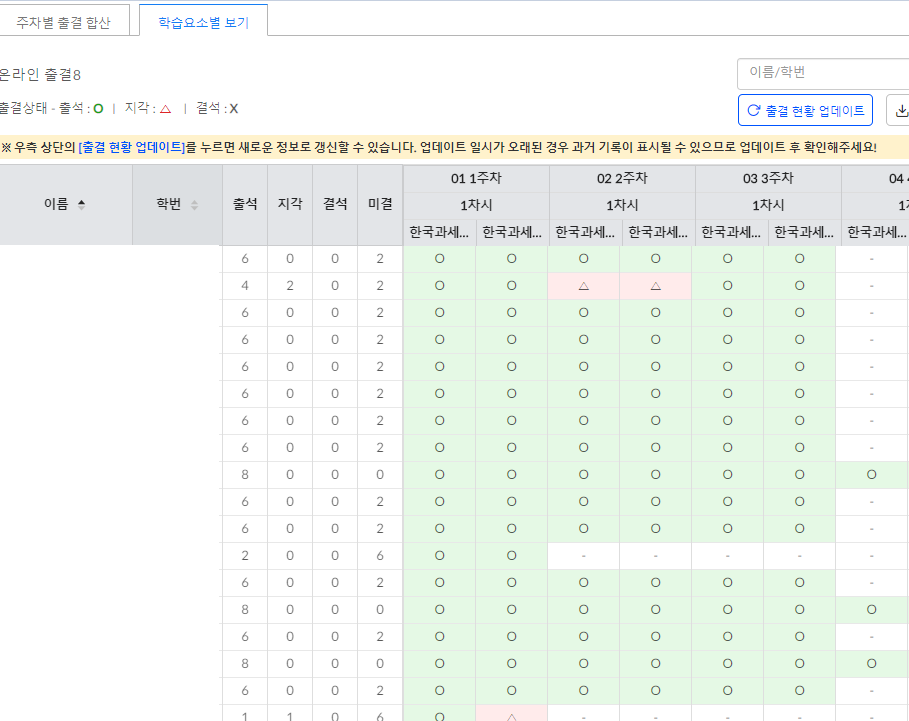 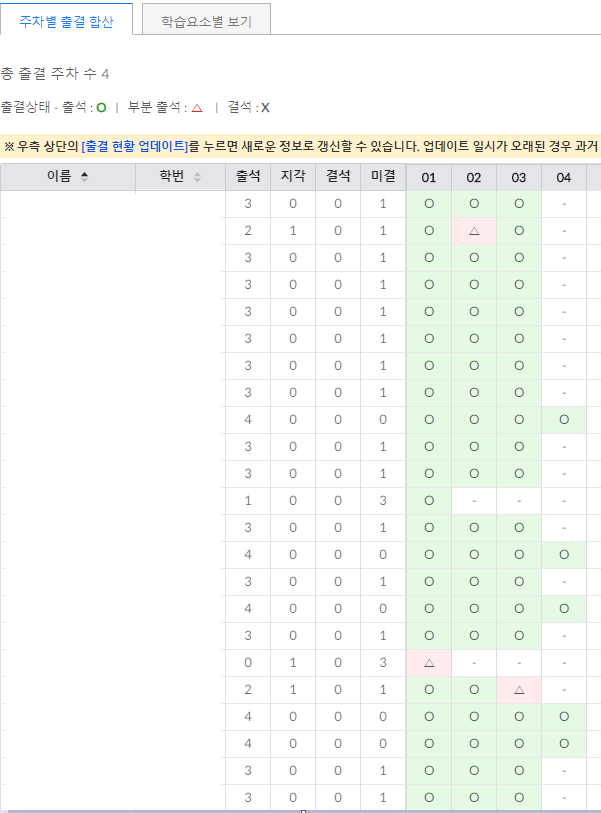 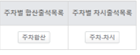 주차합산
주차차시
웹정보시스템 출석데이터 이관 방법
1
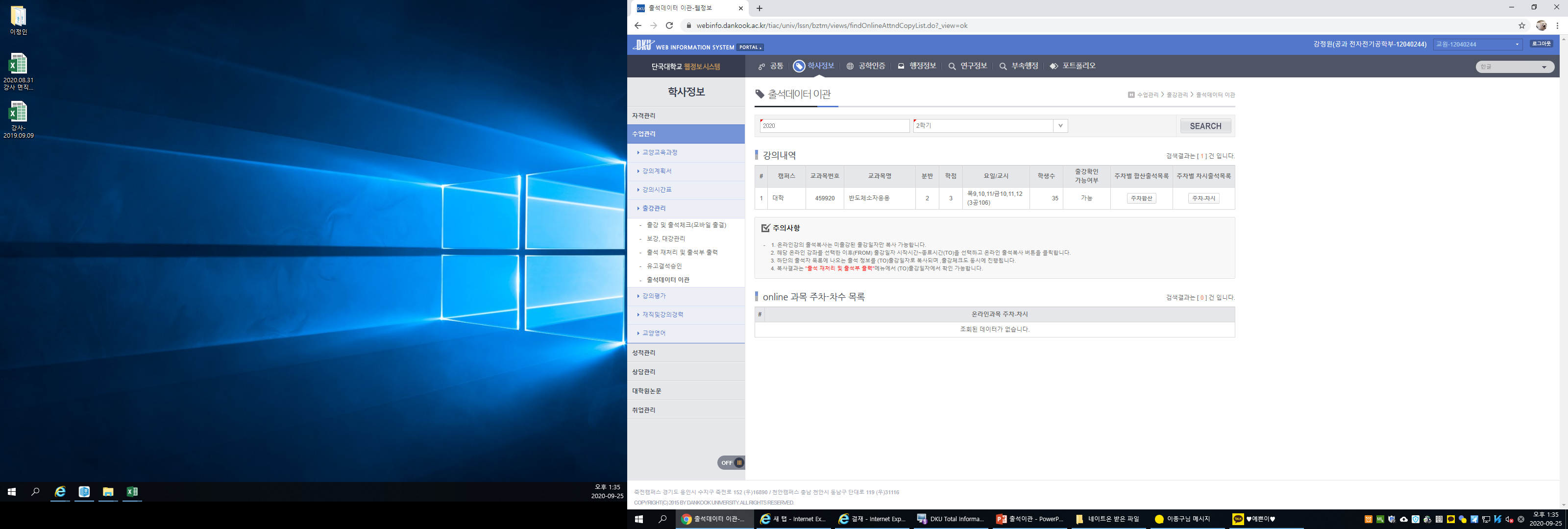 2
5
데이터 이관방법
‘주차별 합산’ 혹은 ‘주차별 차시’중 선택
3
4
〮 주차별 합산 : 주차별 수업 출석데이터를 합산
〮 주차별 차시 : 주차별 수업 차시(업로드한 강의동영상)에 대한 출석데이터
※출석목록 중 ‘주차별 합산’ 또는 ‘주차별 차시’중 선택
웹정보시스템 출석데이터 이관 방법
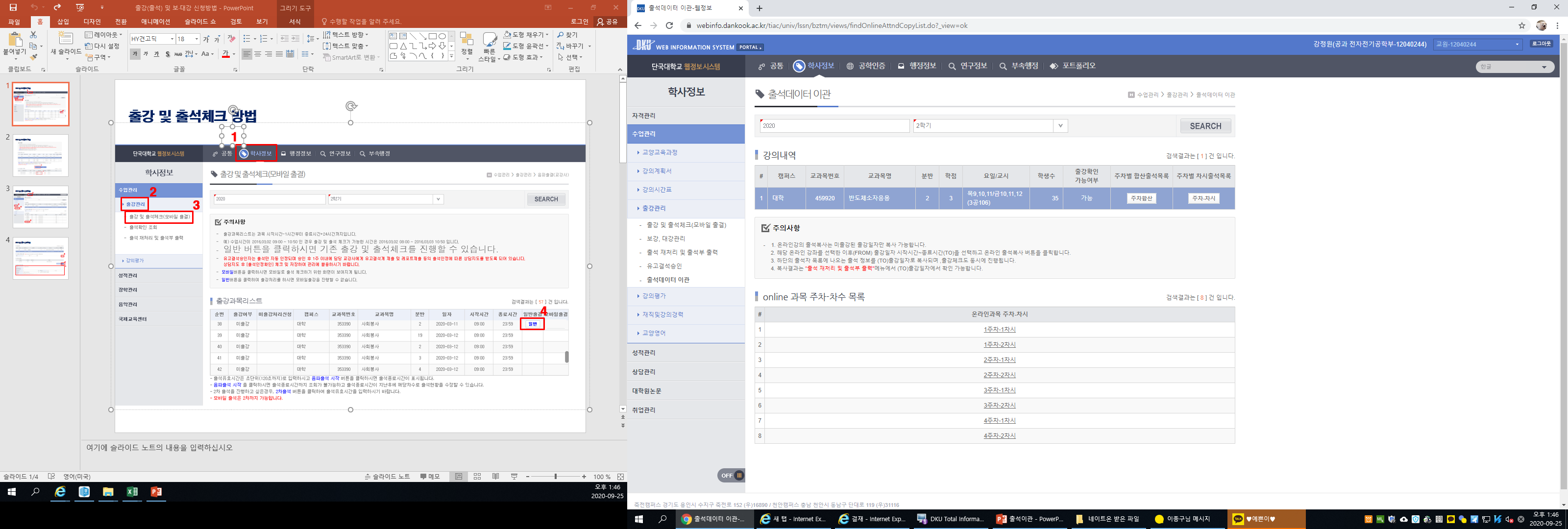 복사할 e-Campus 출석데이터를 선택
웹정보시스템 출석데이터 이관 방법
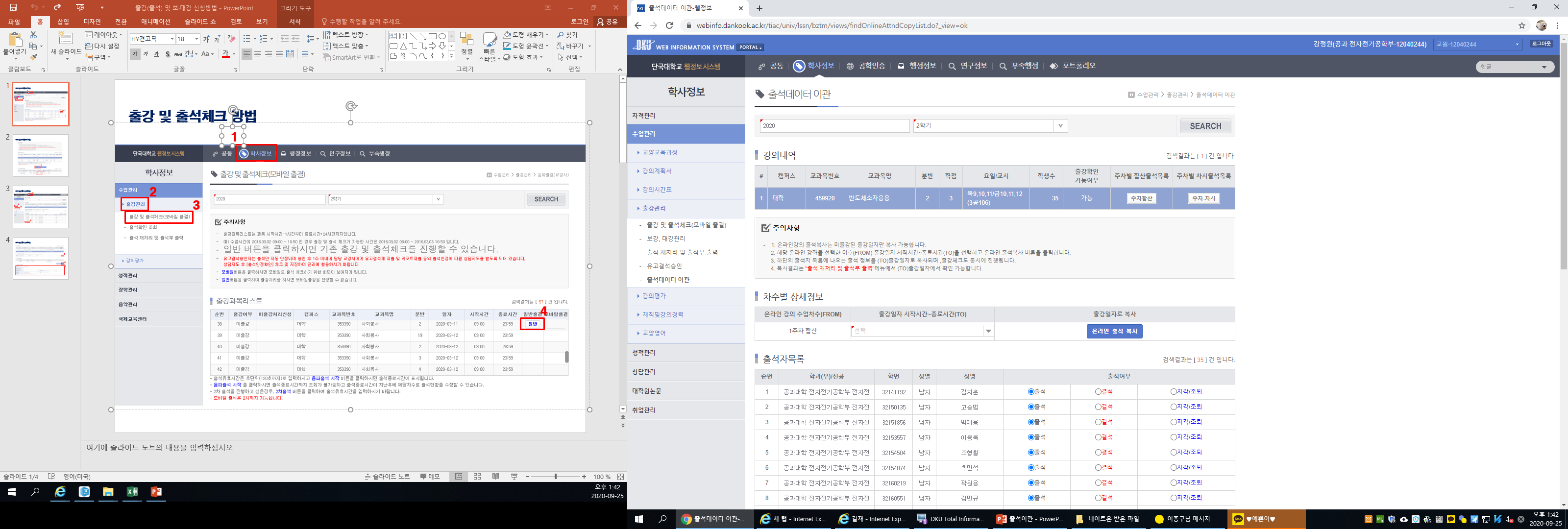 1
2
출석데이터를 이관할 출강일자 선택
e-Campus → 웹정보시스템 이관방법에 따른 출석처리
*출석데이터 이관 후 웹정보시스템에서 출석데이터 정정이 필요할 경우 ‘출석재처리’ 에서 정정 가능